ACCESSOIRES PC
Drakkar Midgard
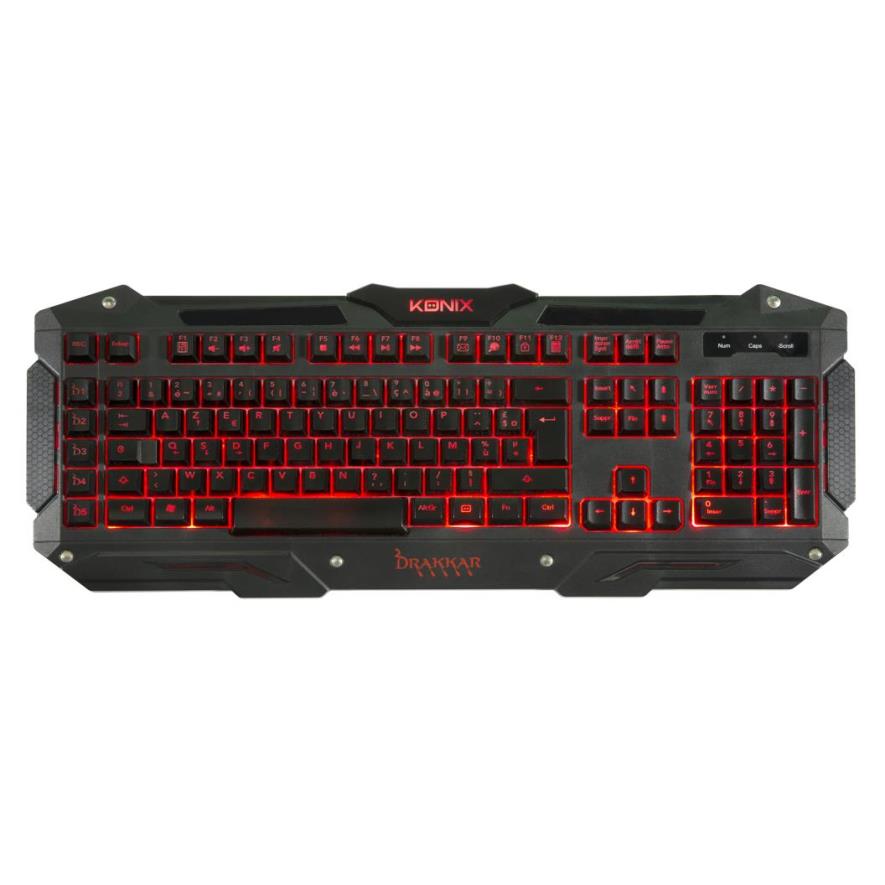 Caractéristiques techniques : 
Clavier rétroéclairé avec 3 couleurs changeables : Rouge / Bleu / Violet 
Rétroéclairage avec 3 niveaux de luminosité 
5 touches Macro programmables pour personnaliser vos raccourcis dans chaque jeu 
Enregistrement de nouveaux macros en cours de jeu 
Clavier plug-and-play, installation éclair et facile 
Clavier AZERTY 109 touches de taille standard 
Compatible avec Mac, Windows 2000/XP/Vista/7/8
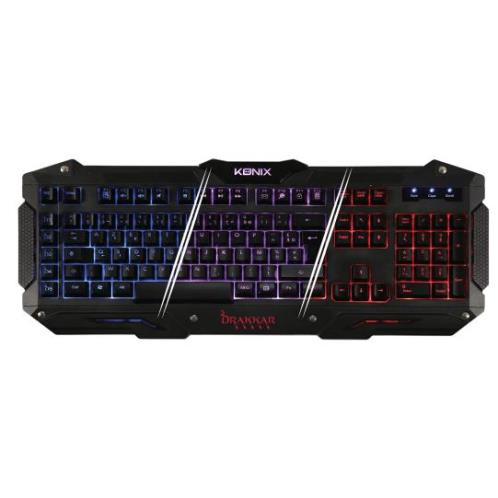 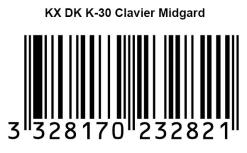 Ref Innelec : 	 61881180540
Gencod : 	 3328170232821
Deee : 	 0,08 €
Prix public généralement constaté : 29,99 €
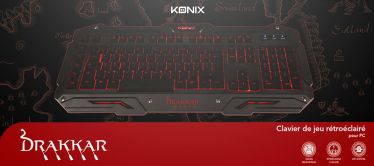 PRIX PUBLIC CONSEILLÉ
29,99€